Model Konseptual
Pertemuan 5
Pendahuluan
Pendahuluan
Pendahuluan
Ide Model Konseptual
Ide Model Konseptual
Ide Model Konseptual (Lanjutan)
Tujuan dari model konseptual adalah memastikan bahwa user membangun sebuah model sesuai dengan keinginan pengguna sistem dengan saling berinteraksi dengan system image (user interface, manual, pelatihan dll).
Konsep user’s model sangat dipengaruhi oleh pengetahuan sebelumnya yang dimiliki pemakai dan pengalaman.
Gambaran sistem harus didasarkan pada suatu model desain yang ringkas dan jelas.
Model desain harus didasarkan pada keperluan pemakai, pengetahuan sebelumnya serta pengalaman. Model desain tidak merupakan suatu representasi dari struktur dasar sistem, tetapi sebuah model yang akan membantu para pemakai menggunakan sistem secara efektif.
Ide Model Konseptual (Lanjutan)
Model
user’s model / mental model
design model / conceptual model
system image
user model
metaphor
analogy
Mental Model
Para pemakai mengembangkan suatu teori/konsep dari sebuah sistem melalui belajar dan menggunakannya.
Pengetahuan sering dideskripsikan sebagai sebuah
model mental:
	 Bagaimana cara menggunakan sistem (what to do next)
	 Harus berbuat apa dengan sistem yang tidak familiar atau situasi yang tak terduga (how the system works)
Model mental dapat dijabarkan sebagai konstruksi internal dari beberapa aspek menyangkut dunia eksternal yang memungkinkan prediksi yang akan
dilakukan.
Model mental melibatkan proses sadar dan tidak sadar, dimana gambaran dan analogi diaktifkan.
Teori Psikologi
Terminologi: Istilah asli yang digunakan dalam teori psikologi adalah mental models. Hanya saja istilah ini telah diterapkan pada hampir semua jenis model dalam IMK. Untuk menghindari kebingungan dalam IMK, istilah user’s model saat ini secara luas digunakan manakala mengacu pada representasi pengguna secara internal tentang bagaimana sistem bekerja.
Hal ini penting agar tidak dikacaukan dengan istilah user model, yang merupakan model persepsi atau perilaku pemakai yang diterapkan pada sebuah program komputer.  Istilah ini sering dijumpai pada sistem adaptif atau user interface dan paket pembelajaran denganbantuan komputer, dan terkadang digunakan untuk evaluasi sistem.
Karakteristik Model Mental
Tidak sempurna
Secara konstan berkembang
Bukan penyajian akurat (berisi ketidakpastian dan kesalahan)
Menyediakan suatu penyajian yang sederhana dari suatu gejala/fenomena kompleks
Dapat diwakili oleh satu set aturan if-then-else
Bagaimana Mendapatkan ModelMental?
Selama penggunaan sistem:
Aktivitas pemakai mengarah kepada sebuah model mental
Teori bersifat menjelaskan, yang dikembangkan oleh pemakai
Sering digunakan untuk meramalkan masa depan perilaku yang berhubungan dengan sistem
 Pengamatan orang lain menggunakan sistem:
Pengamatan sambil lalu atas orang lain yang bekerja
Tanyakan pada orang lain “lakukan ini untuk-ku”
Sesi pelatihan formal
Pengamatan terhadap sistem:
Dokumentasi, halaman bantuan, buku-buku “for Dummies”
Hal ini dilakukan oleh pemakai (bukan perancang)
Contoh: Model Mental pada PanggilanTelepon
Apa yang Digambarkan Model Mental padaPemakai?
Model Mental vs Desain Konseptual
Model mental:
Bagaimana pemakai melihat sistem melalui model mental
Bagaimana pemakai mengandalkan pada model mental selama pemakaian
Berbagai format model mental
Bagaimana model mental dapat mendukung interaksi para pemakai
 Desain konseptual:
Mendefinisikan model mental yang diharapkan
Menyembunyikan teknologi sistem
Merancang system image yang cocok/sesuai
Penerapan pedoman desain dengan tepat
Analisis menggunakan Cognitive Walkthrough: contoh : prototipe
Model Konseptual
Representasi / penyajian sistem yang akurat, lengkap dan konsisten.
Berpegang pada perancang sistem, para pemakai ahli dan pelatih.
Harus didasari pada kebutuhan tugas para pemakai, pengetahuan sebelumnya dan pengalaman, persepsi dan pembatasan teori.
Model Konseptual (lanjutan)
Gagasan untuk suatu model konseptual sangat terkait dengan Norman & Draper’s (1986) User-Centred Design:
	perancang mengamati pemakai yang melakukan suatu tugas atau mengevaluasi sebuah prototipe dan usaha untuk sampai pada konsep bagi sebuah desain.
Hal ini mungkin dinyatakan dalam istilah metaphor (a la desktop or rooms) atau lebih abstrak direpresentasikan dalam suatu gambar atau diagram. Perancang selanjutnya akan menggunakan konsep ini untuk menggolongkan kemampuan sistem dan bagaimana hal tersebut dipilih/dieksekusi, dan komunikasi model tersebut melalui antarmuka pemakai.
Pemakai selanjutnya akan membentuk suatu model mental yang cocok dan user’s model melalui interaksi dengan sistem.
Jika proses ini sukses, maka pemakai akan mengembangkan suatu user’s model yang sesuai tentang bagaimana sistem bekerja dan menggunakan sistem tersebut dengan baik.
Model Konseptual (lanjutan)
Orang memiliki mental model tentang bagaimana sesuatu bekerja.
Model konseptual dibangun dari:
affordances (afford=menghasilkan,memberikan)
causality (hubungan sebab akibat)
constraints (batasan)
mapping (pemetaan)
positive transfer (perpindahan hal positif)
population stereotypes/cultural standards
Instructions (instruksi)
interactions (interaksi, termasuk dengan orang lain)
familiarity with similar devices (kebiasaan dengan alat serupa, perpindahan hal positif)
Model mungkin saja salah, terutama jika atribut-atributnya menyesatkan
Model mengijinkan kita secara mental menirukan operasi peralatan
Mengapa Desain itu Susah?
Mengapa Desain itu Susah?
Mengapa Desain itu Susah?
Sebuah Model Konseptual yang Baik:Gunting
Menyediakan:
lubang untuk sesuatu yang disisipkan
Batasan:
lubang besar untuk beberapa jari, lubang kecil untuk ibu jari
Pemetaan:
hubungan antara lubang dan jari yang diusulkan/disediakan dan dibatasi oleh penampilan  
Perpindahan positif dan ungkapan budaya: 
yang diajarkan manakala muda
mekanisme yang tetap			
Model konseptual:
obyek fisik menyiratkan bagaimana komponen bekerja
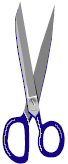 Sebuah Model Konseptual yang Buruk: ArlojiDigital
Menyediakan:
empat tombol untuk ditekan, tetapi
	tidak jelas apa fungsinya
Pemetaan dan batasan tidak dikenali:
tidak ada relasi yang tampak antartombol,
	tindakan yang mungkin dan mengakhiri hasil
Manfaat pelatihan:
sedikit hubungan dengan arloji analog
Ungkapan budaya:
beberapa hal distandarisasi mengendalikan inti dan fungsi-fungsi tetapi tetap sangat variabel.
Model konseptual:
perlu dipelajari
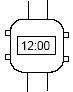 Model Konseptual: Pedoman Pokok #1
Menyediakan suatu model konseptual yang baik
	mengijinkan pemakai untuk meramalkan/memprediksi efek dari tindakan mereka.
Masalah:
Perancang model konseptual berkomunikasi via ‘system image’:
penampilan, instruksi, perilaku sistem melalui perpindahan interaksi, ungkapan dan stereotypes (=klise,pengulangan)
Jika system image tidak menghasilkan model yang Jelas dan konsisten:
pemakai akan mengembangkan kesalahan, model konseptual
Model Konseptual: Pedoman Pokok #2
Membuat segala sesuatunya menjadi tampak
Hubungan antara interaksi pemakai, tindakan yang dibutuhkan, dan hasil yang masuk akal dan penuh arti
Menggunakan affordances yang tampak, memetakan dan batasan
Menggunakan ungkapan budaya yang tampak
Mengingatkan orang dari apa yang bisa dilakukannya dan bagaimana cara melakukan hal tersebut
Perbedaan Individu
Perbedaan Individu (lanjutan)
System Image
Segala sesuatu yang dilihat pemakai dari sistem atau saling berinteraksi dengan:
antarmuka pemakai (termasuk bantuan)
dokumentasi
pelatihan
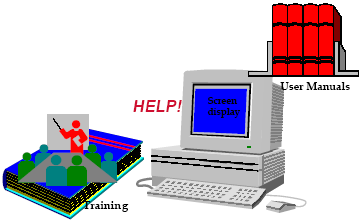 System Image (lanjutan)
System image hanya bermakna bahwa perancang memperoleh komunikasi model desain kepada pemakai. Lagipula, perancang tidak bisa mempercayakan pada semua aspek potensial dari system image dapat tersedia.
Kebanyakan aplikasi Internet seperti browser dan aplikasi email, sebagai contoh, digunakan tanpa para pemakai memperoleh pelatihan atau membaca dokumentasi pemakai mana pun. Dalam situasi itu, hanya sebagian dari system image yang para pemakai berinteraksi dengan tampilan layar yang nyata (mencerminkan perilaku sistem) dan sistem bantuan terintegrasi.
Mempresentasikan System Image
Penyajian eksplisit
Menyediakan suatu peta saat ini dan konsisten tentang segalanya
Penyajian implisit
Menyediakan pedoman/isyarat tentang model sistem
Semakin membuka/menguatkan model sistem
Contoh voice mail telepon:
Baik: You have three new messages. Press 2 to hear your first new message.
Buruk: Press 2 to hear new message.
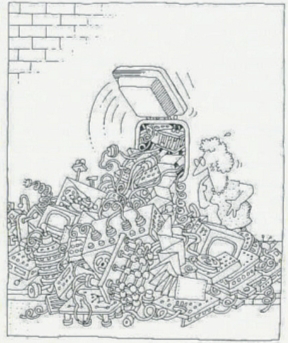 Menyembunyikan Kompleksitas Sistem(lanjutan
Banyak sistem memiliki detail low-level yang morat-marit:
Hal ini tidak mungkin relevan dengan aktivitas pemakai
Kemampuan penuh dari sistem mungkin tidak dibutuhkan
Contoh: MS Word memiliki ratusan perintah
Banyak pemakai hanya memerlukan sebagian kecil subset dari perintah tersebut
Para pemakai dapat menyembunyikan kompleksitas dengan customisasi
Administrator IT mungkin menyediakan kemampuan makro
Bundel perintah low-level makro ke dalam konsep tunggal
Wizards mengijinkan seorang pemakai untuk “do what’s right”, melompati detail
Carroll dan Mack (1984) didukung “training wheels”